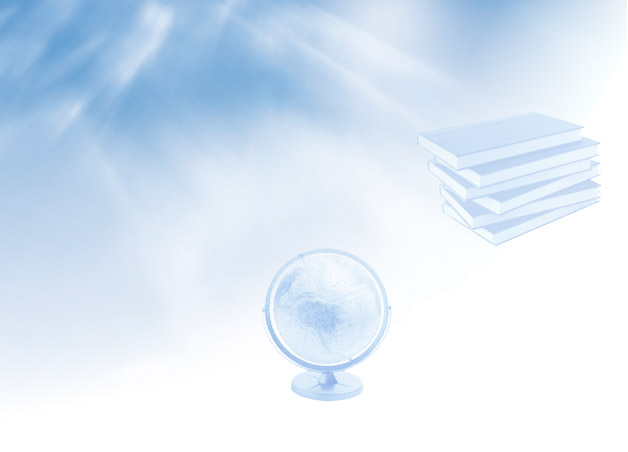 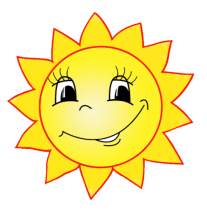 Муниципальное  бюджетное образовательное  дошкольное учреждение Ирбейский детский сад № 4«Дюймовочка»
Проект 
«Предметно-развивающая среда 
в подготовительной группе»
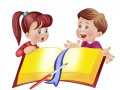 Подготовила: 
Воспитатель: Парфентьева 
Светлана Ивановна
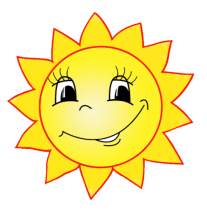 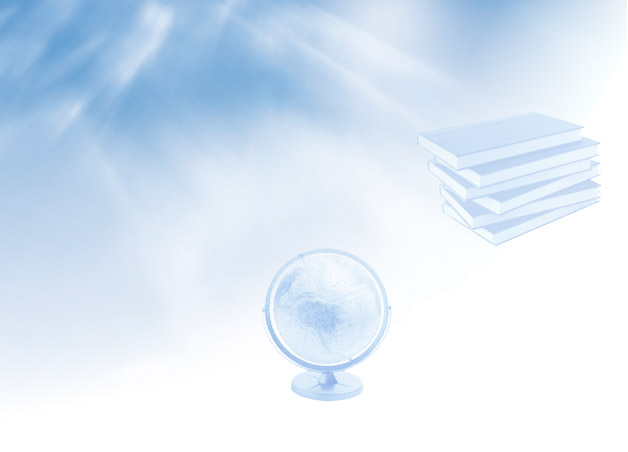 Предметно-развивающая среда
Цель : Создать благоприятные условия для полноценного проживания ребёнком дошкольного детства.

Задачи:
изучить новые подходы в реализации предметно-пространственной среды  обеспечивающей  полноценное развитие старших дошкольников .
привлечь родителей и детей подготовительной группы  в создание предметно-пространственной среды в группе
создание условий для обеспечения разных видов деятельности дошкольников (игровой, двигательной, интеллектуальной, самостоятельной, творческой, художественной, театрализованной); 
организовать предметно-пространственную среду ,способствующую полноценному  развитию детей, с учётом  их возраста, потребностей и интересов
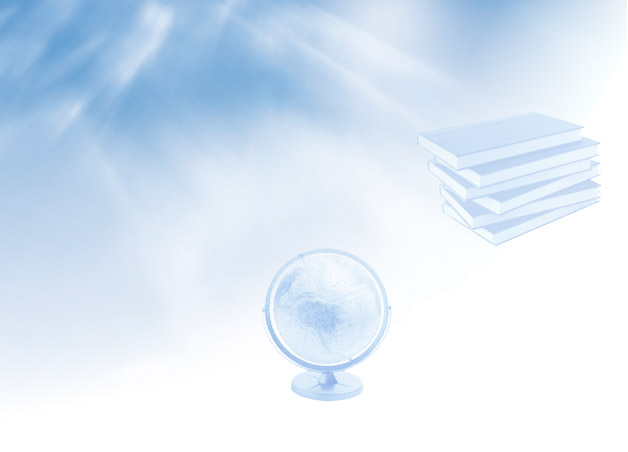 Развивающая предметно-пространственная среда должна быть:
содержательно-насыщенной 
трансформируемой 
полифункциональной 
вариативной 
доступной 
безопасной
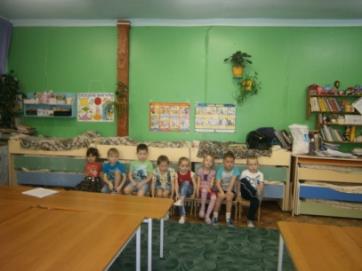 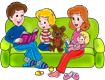 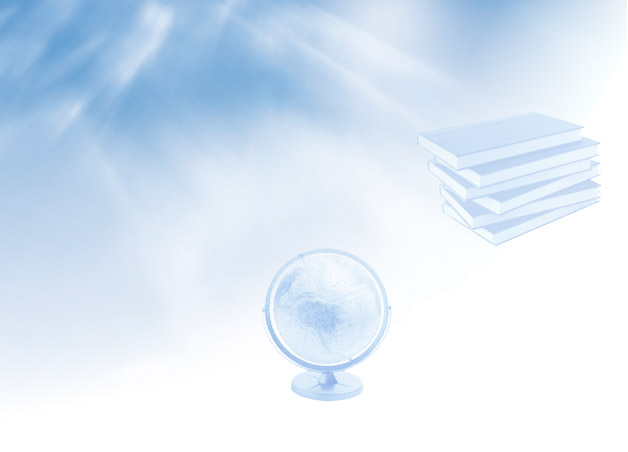 "Центр  патриотического воспитания»  и
"Центр книги"
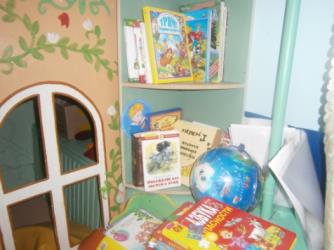 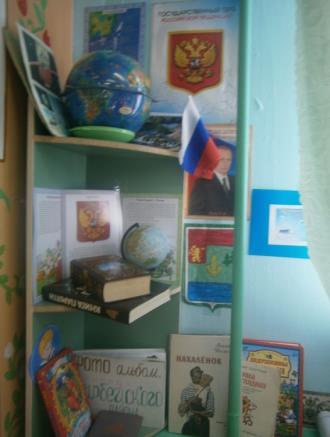 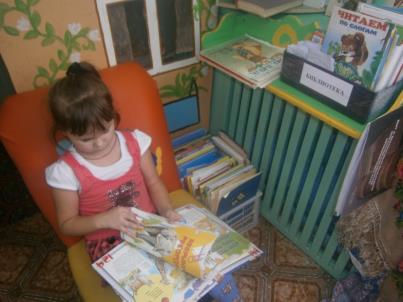 "Центр театра"
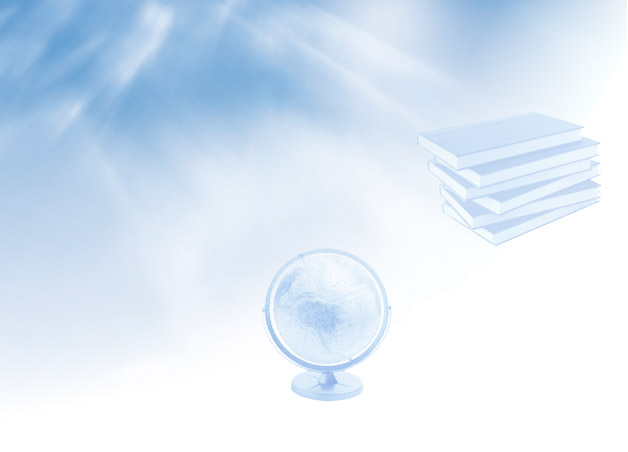 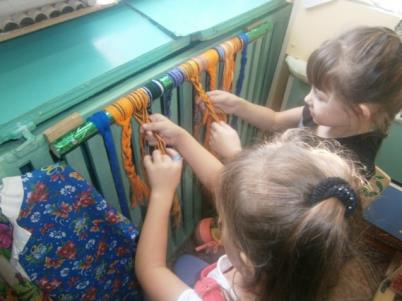 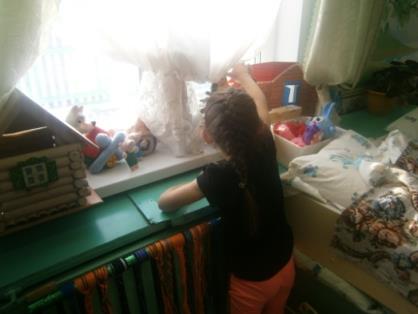 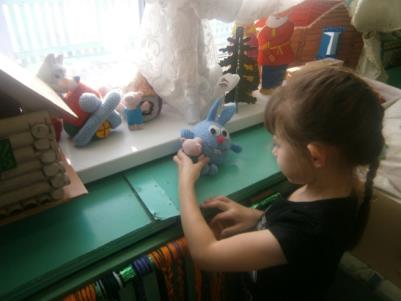 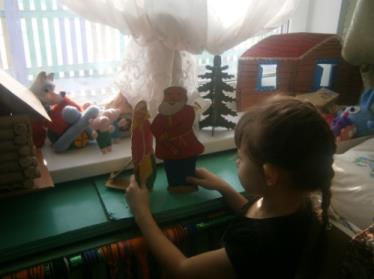 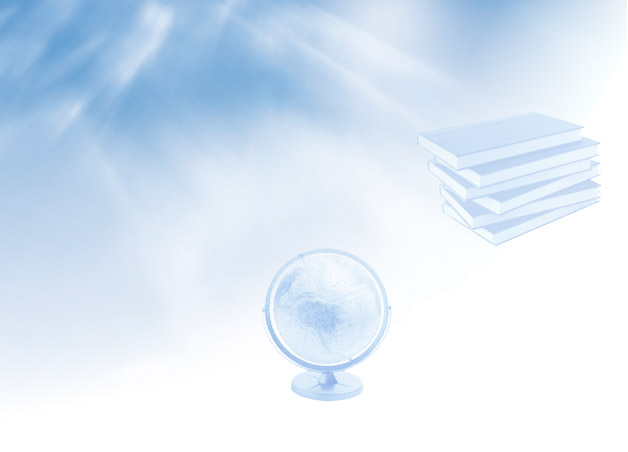 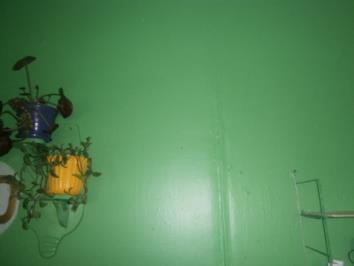 "Стена творчества"
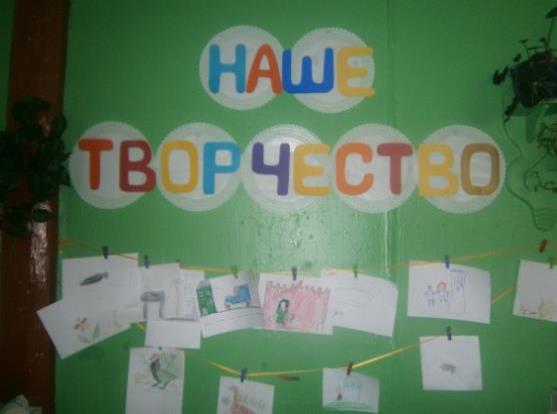 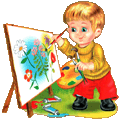 "Центр игры"
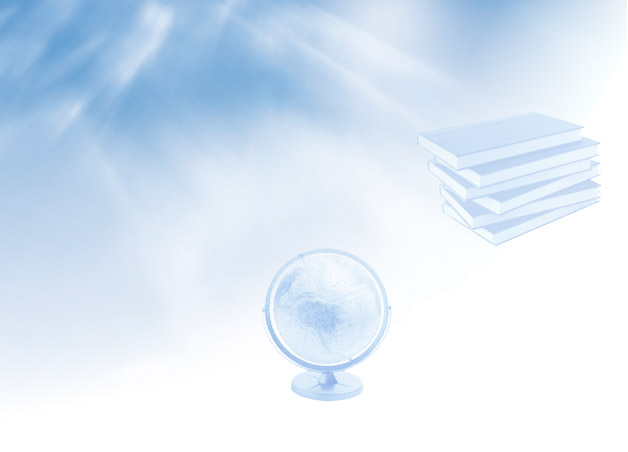 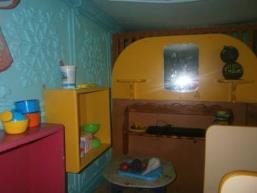 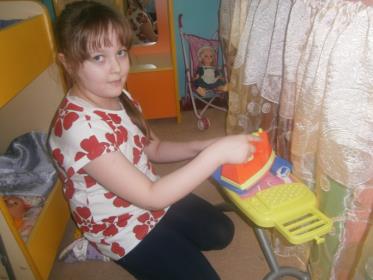 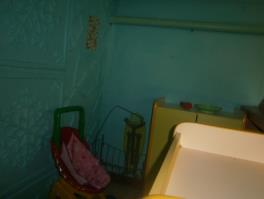 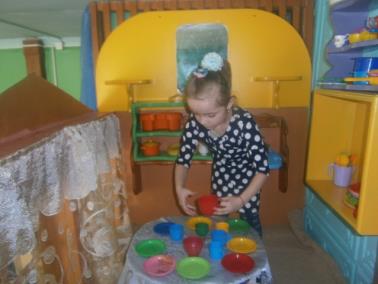 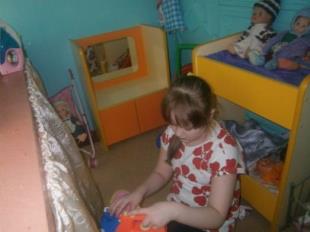 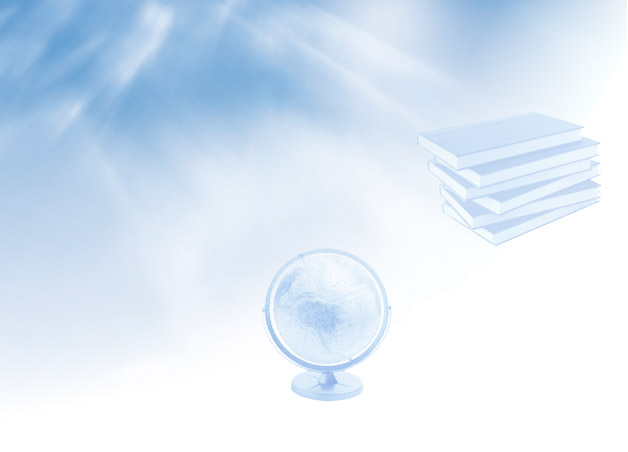 "Центр игры"
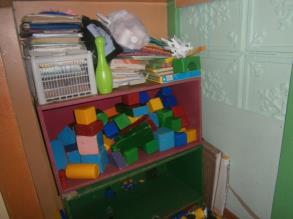 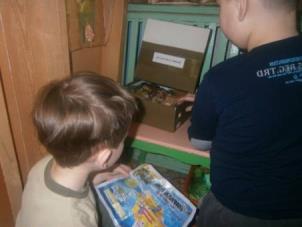 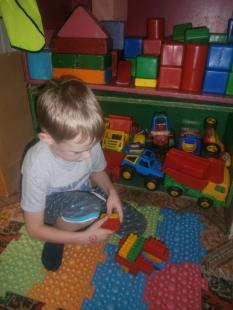 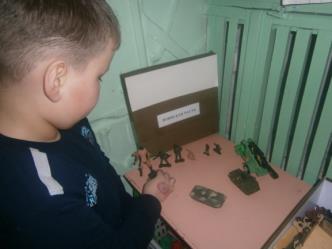 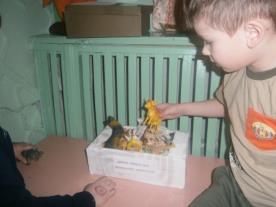 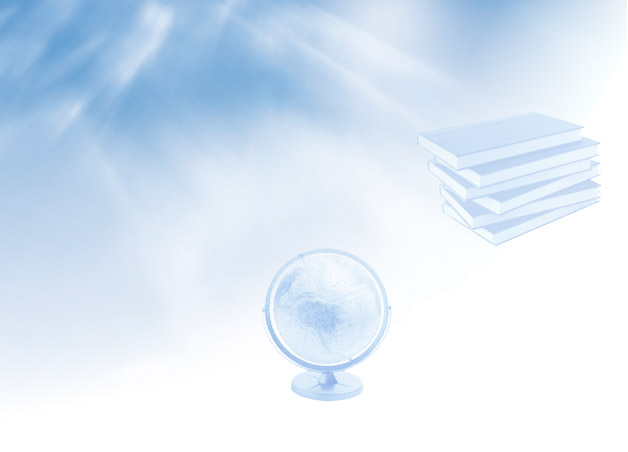 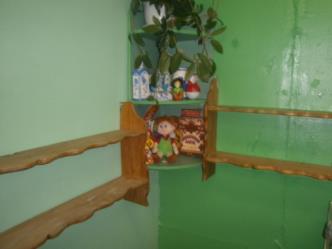 "Мини-музей"
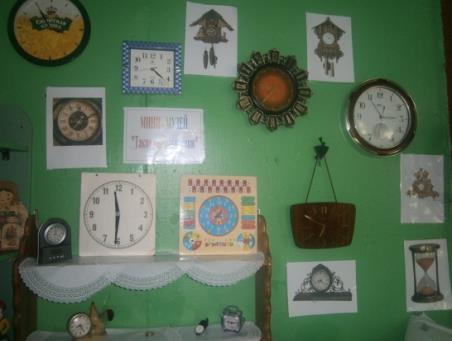 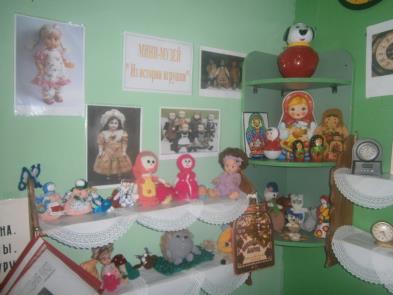 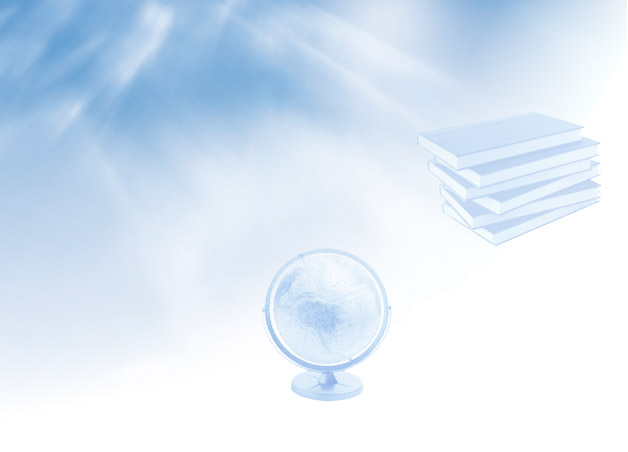 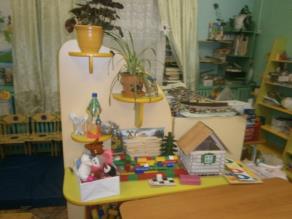 "Центр познания"
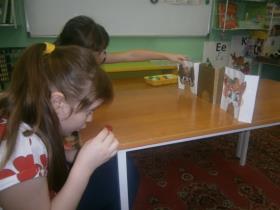 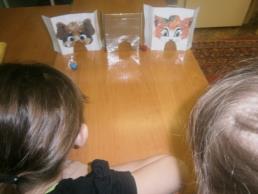 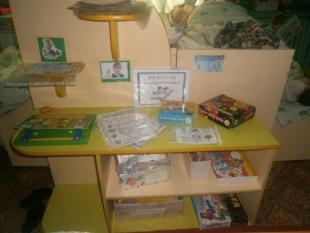 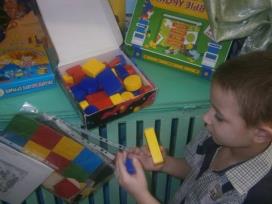 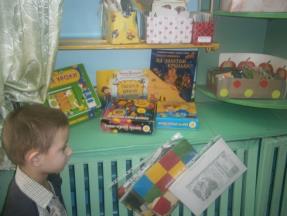 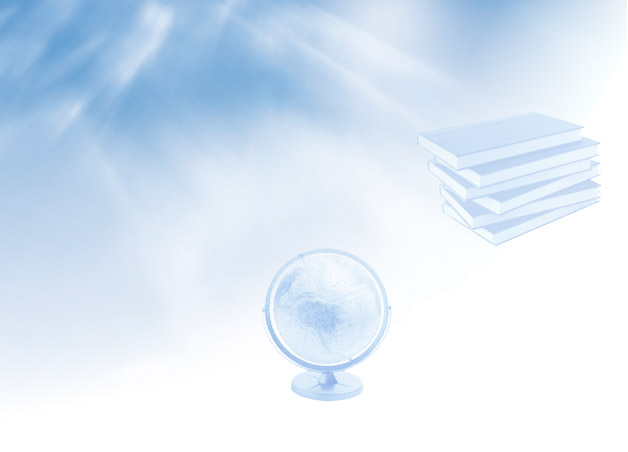 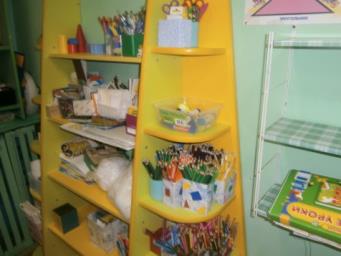 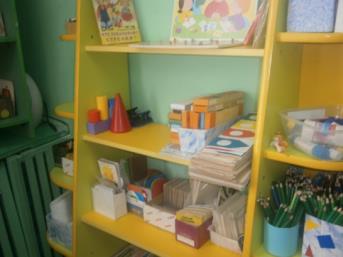 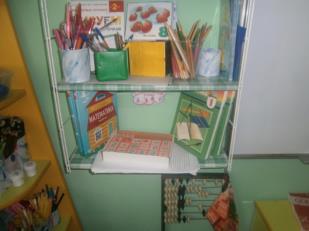 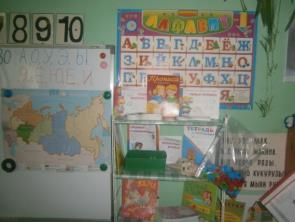 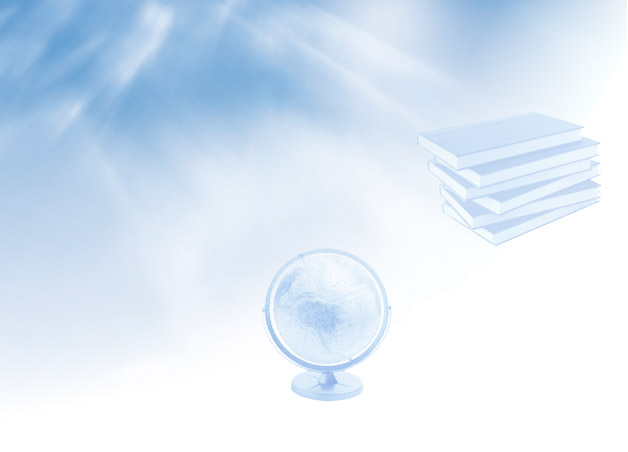 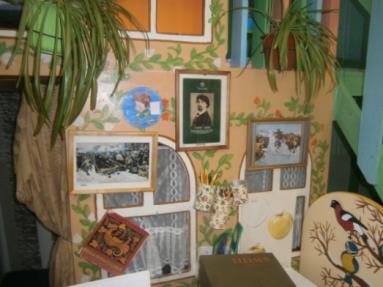 "Центр творчества"
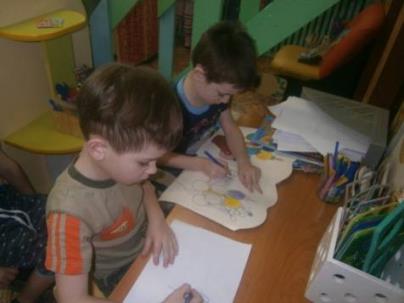 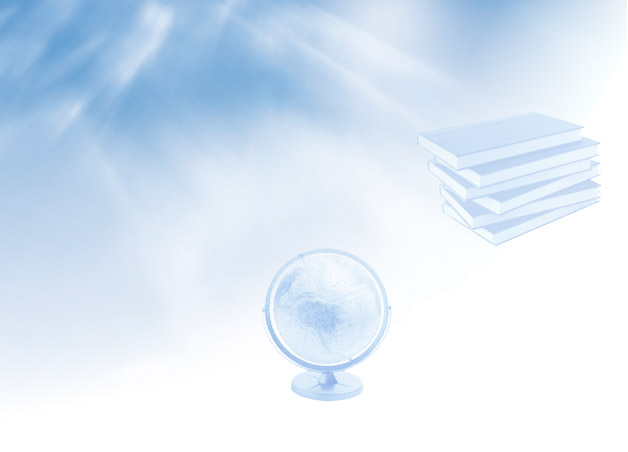 "Центр природы"
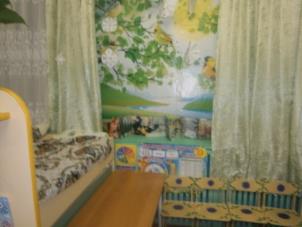 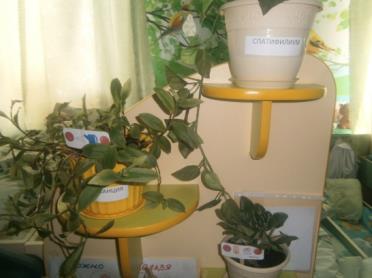 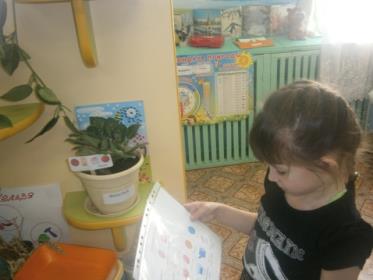 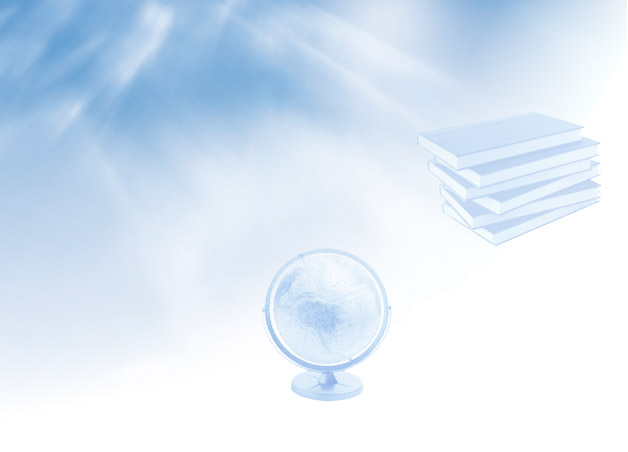 " Центр экспериментирования"
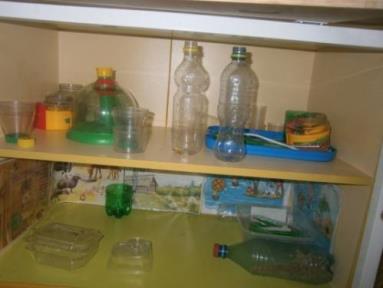 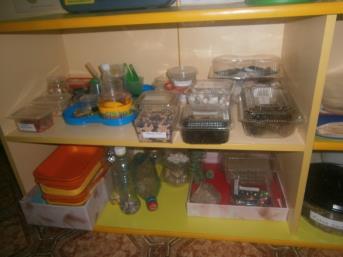 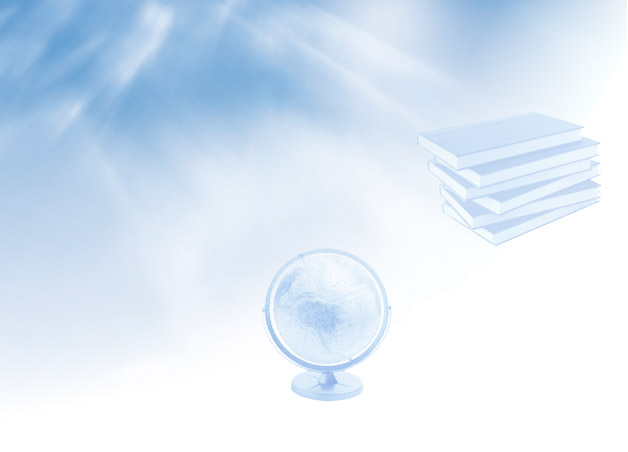 "Сюжетно-ролевые игры"
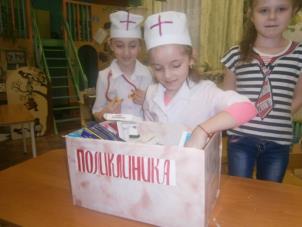 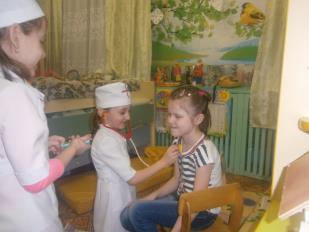 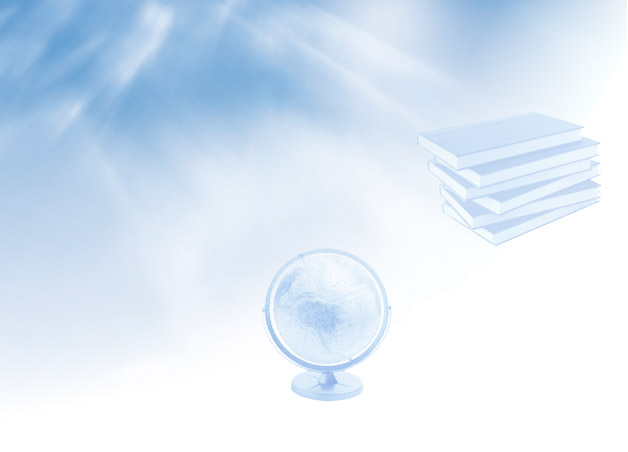 "Уголок уединения"
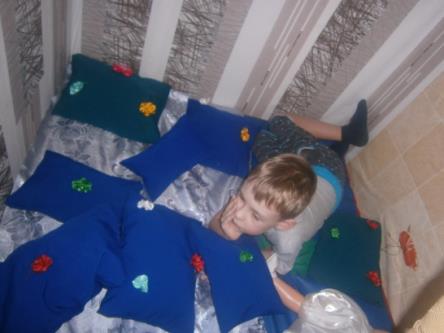 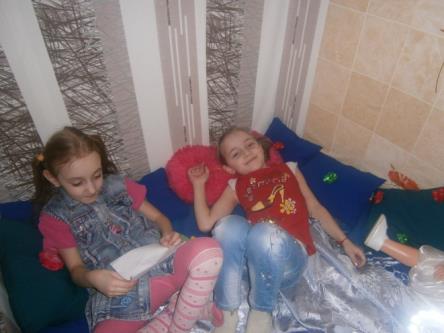 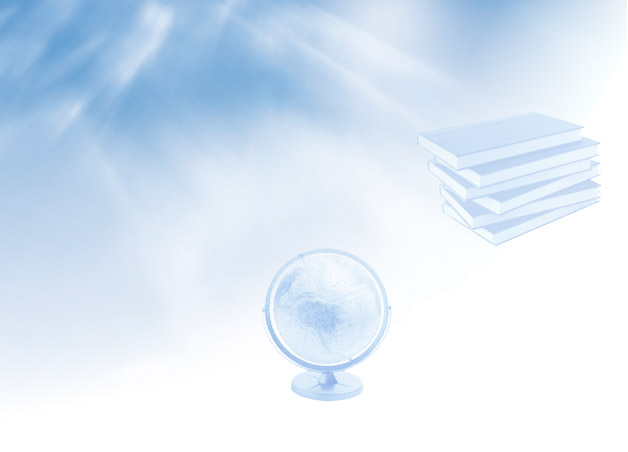 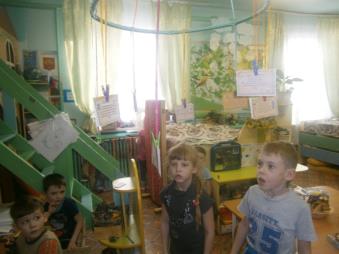 «Центр двигательной активности  и 
Дыхательная гимнастика"
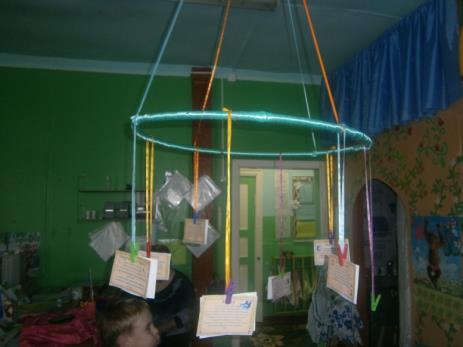 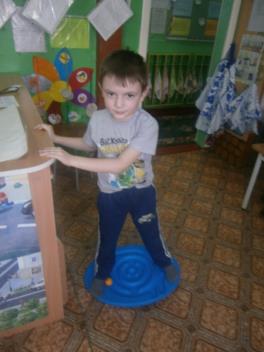 "Центр безопасности"
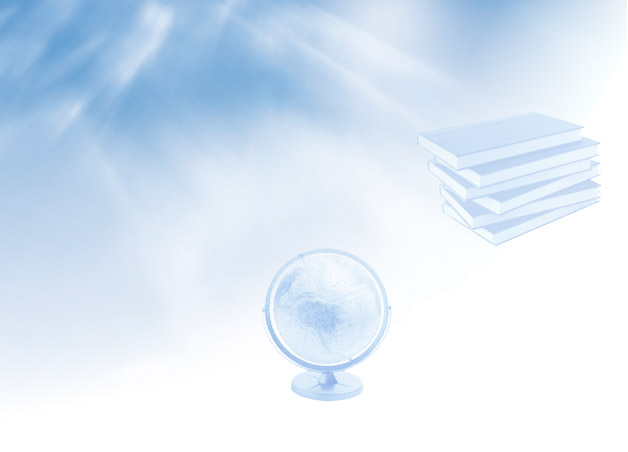 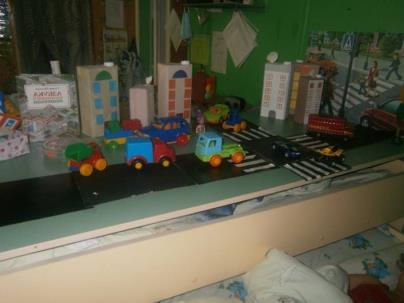 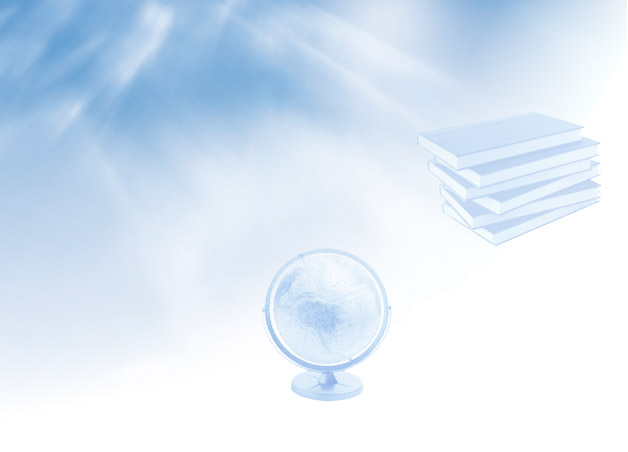 " Центр дежурства"
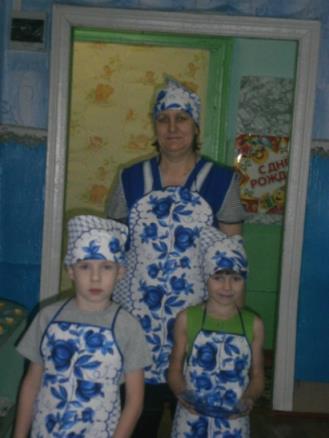 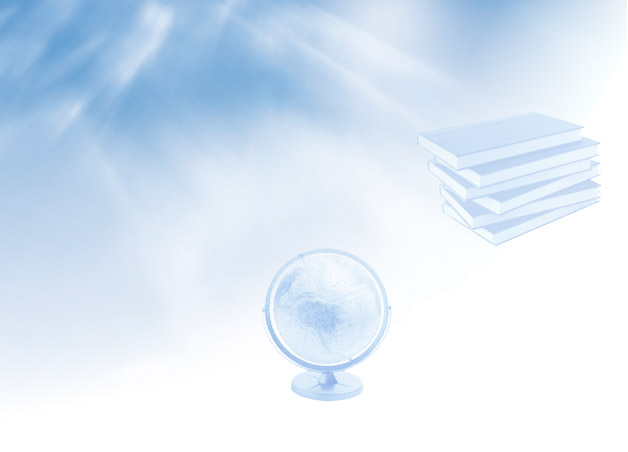 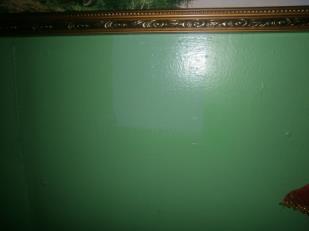 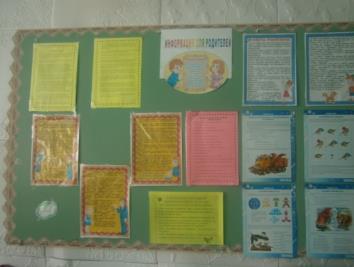 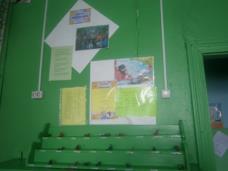 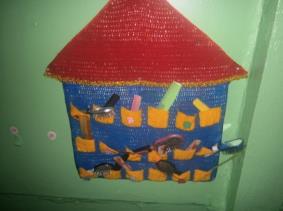 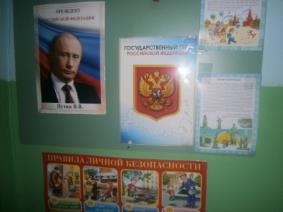 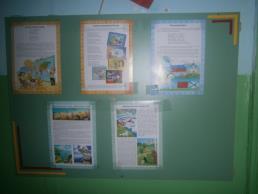